Landscape Ontario Chapter MeetingMarch 14th, 2017
Stephanie Shrum
Community Employment Choices
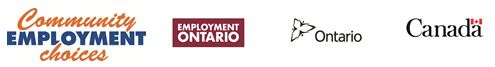 Community Employment Choices (CEC) for Employers
Provides employers in Middlesex County communities with: 
Assistance for your hiring process
Information on the local labour market 
Posting employment opportunities on the CEC Job Board
Hosting Job Fairs 
Incentives to support wages, apprenticeship, and placement 
Job Matching, Placement, and Incentive
Canada-Ontario Job Grant
Youth Job Connection
Apprenticeship 
Employment services are available at NO-COST
CEC Website
CEC Job Board
Incentives for Employers
Job Matching, Placement and Incentives (JMPI) 

Youth Job Connection (YJC)

Canada Ontario Job Grant (COGJ)

Apprenticeship
Job Matching, Placement and Incentives (JMPI)
Help you attract and recruit the employees with the skills you need 
Post employment opportunities on the CEC Job Board
Help identify human resource skill requirements
Match position and workplace requirements to a participants’ skills, capabilities, interests and experience
Employers may be eligible for financial incentives to offset some of the costs of providing on-the-job training and work experience
Job Matching, Placement and Incentives (JMPI)
Potential Candidates
Employer Eligibility
Unemployed or underemployed candidates (working less than 20 hours per week)
Legally able to work at least 20 hours per week
Be licensed to operate in Ontario
Be compliant with legislation 
Provide job placements in Ontario
Covered by WSIB or an alternative workplace safety insurance 
Have adequate third party liability insurance
Provide job placements that do not displace current or laid-off employees
Youth Job Connection (YJC)
Provides 60 hours of pre-employment training 
WHMIS and Worker Health & Safety 
Transferrable soft skill development 
 Incentives for employers 
Two weeks full incentive
Eight weeks continued training incentive
Continuous support via CEC
Youth Job Connection (YJC)
Potential Candidates
Employer Eligibility
Age 15 to 29 
A resident of Ontario
Eligible to work in Canada
Unemployed
NOT participating in full-time training or education
Covered by WSIB or an alternative workplace safety insurance 
Have adequate third party liability insurance
Canada-Ontario Job Grant (COJG)
Opportunity for employers to invest in their workforce, with help from the government
Provide direct financial support to individual employers who wish to purchase training for their employees
Available to small, medium and large businesses with a plan to deliver short-term training to existing and new employees
Provide up to $10,000 in government support per person for training costs
Business with under 50 employers: 
CEC pays 83% and business pays 17% of training
Businesses with over 50 employees
CEC pays 66% and business pays 34% of training
Canada-Ontario Job Grant (COJG)
Potential Candidates
Employer Eligibility
Must be employed by company requesting the training (can be a new hire)
Cannot be participating in a full time training or education program
Cannot be in receipt of training incentive during the time of the Canada Ontario Job Grant
Employer located in Ontario
WSIB or private workplace accident insurance 
Third party liability insurance 

COGJ application assistance and support provided by CEC
Canada-Ontario Job Grant (COJG)
Apprenticeship
Apprentice and employer registration completed at CEC
Many unique benefits
$2000 signing bonus for new apprentices 
Member of Apprenticeship Network
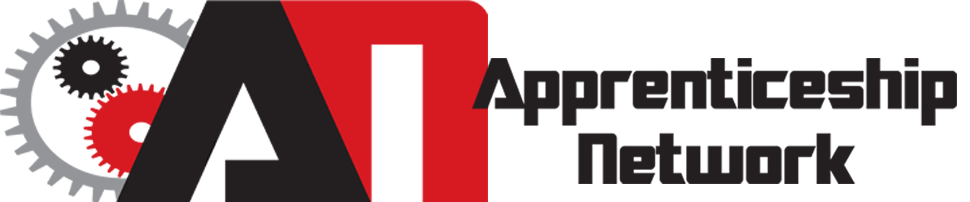 Testimonials
“Business Advisor/Job Developer Stephanie Shrum at Community Employment Choices has unquestionably been a wealth of information for us as (business) owners. She has guided us through utilizing the Employment Service Training Incentive program with our two most recent employee hires, Both of whom have been successful. Stephanie has also helped us to access the Canada-Ontario Job Grant. This program has given us the opportunity to offer programs that further the skills of our staff and help build a stronger team. We deeply appreciate all Stephanie has done for us, and express our thanks for her time and support in helping us grow our business with confidence. We will continue to recommend her service to other business owners like ourselves.”
Testimonials
“At [***] - Strathroy, our employees are an important part of our continued growth and success! Stephanie Shrum and the team at Community Employment Choices (CEC) have been a valuable resource in helping us to recruit and develop both our existing and new Team Members. We have benefitted from the Canada-Ontario Job Grant to offer skills training to enhance our employee's knowledge and the Job Matching Placement Incentive to subsidize portions of the cost of hiring new employees. CEC has also been able to assist in organizing and implementing job fairs to attract potential candidates. The continued commitment of CEC informing employers of new and existing services, programs and grants, as well as assisting in the administration of the programs and continued ongoing communication is invaluable to our company to helping us have better employees.”
Questions?
Stephanie Shrum
Business Advisor/Job Developer
Community Employment Choices
www.communityemploymentchoices.ca 
16B Second Street, Strathroy, ON N7G 3H8
Phone: 519-245-4500/1-888-478-2111 ext. 205
Fax: 519-245-4507
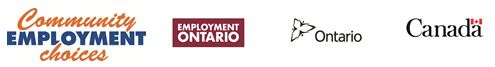